Improving transition into university life through real and virtual groups
Shazia Ahmed
Sarah Honeychurch
Lorna Love
1 May 2014
Issues
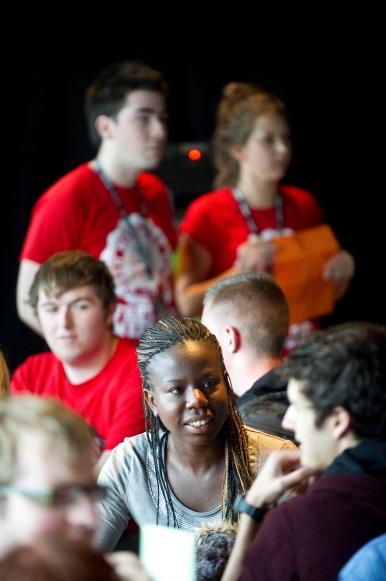 Diversity of students

Range of backgrounds

3 subjects – lack of community

Commuting students ~40%
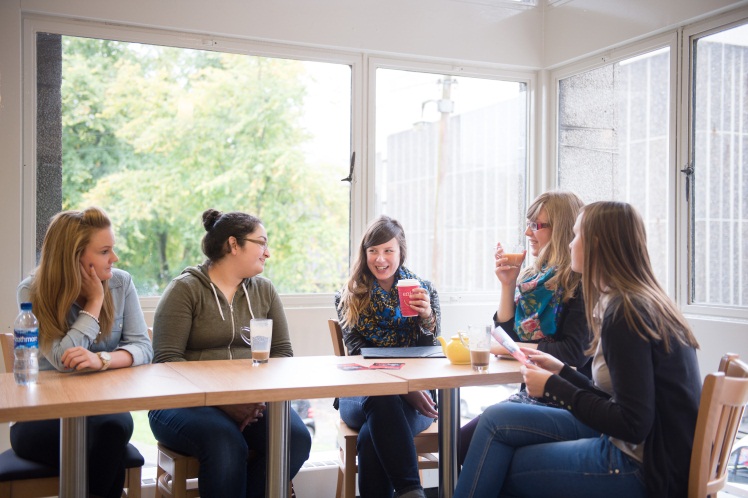 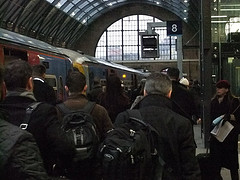 Using existing model
Successful Facebook groups for Maths and Comp Sci

Extend model to pre-entry support for all Schools in College of Science & Engineering
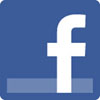 Facebook Groups
Over half of 2013-14 cohort joined main group before arriving

Links to subject-specific groups
Advantages
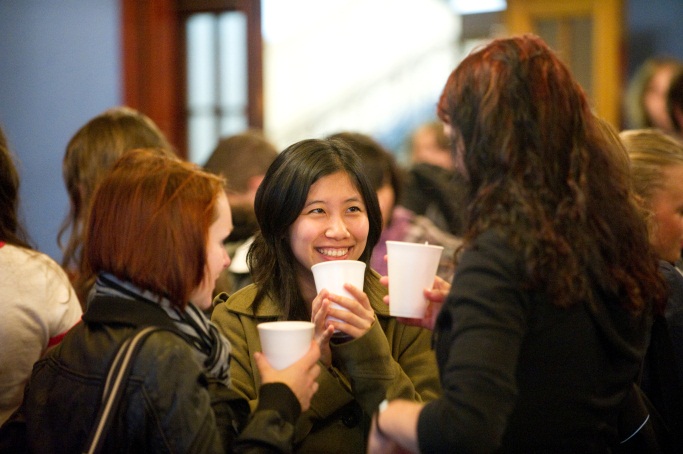 Conversations with each other

Conversations with more experienced members

Questions relating to:
Course
Glasgow generally
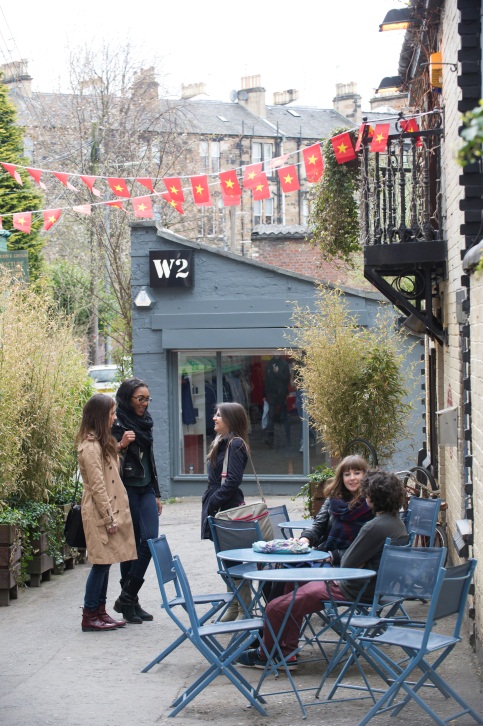 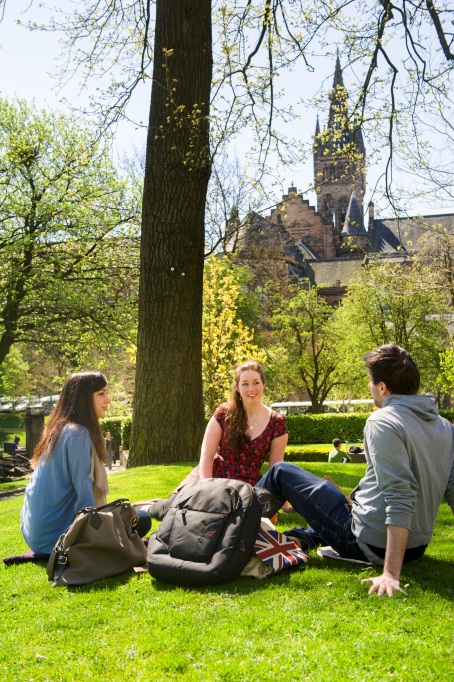 Advantages
Conversations with staff
Reassurance
Pre-entry resources (Maths)
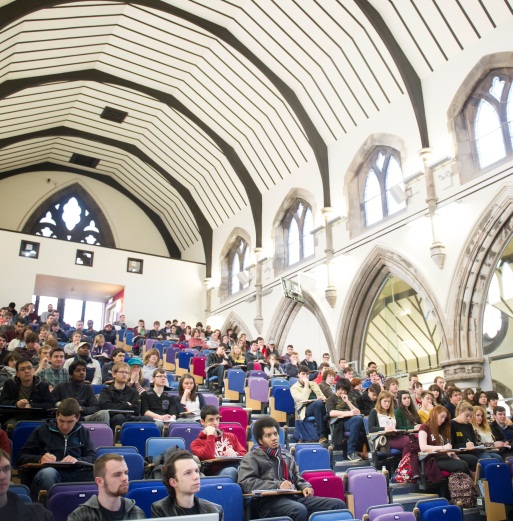 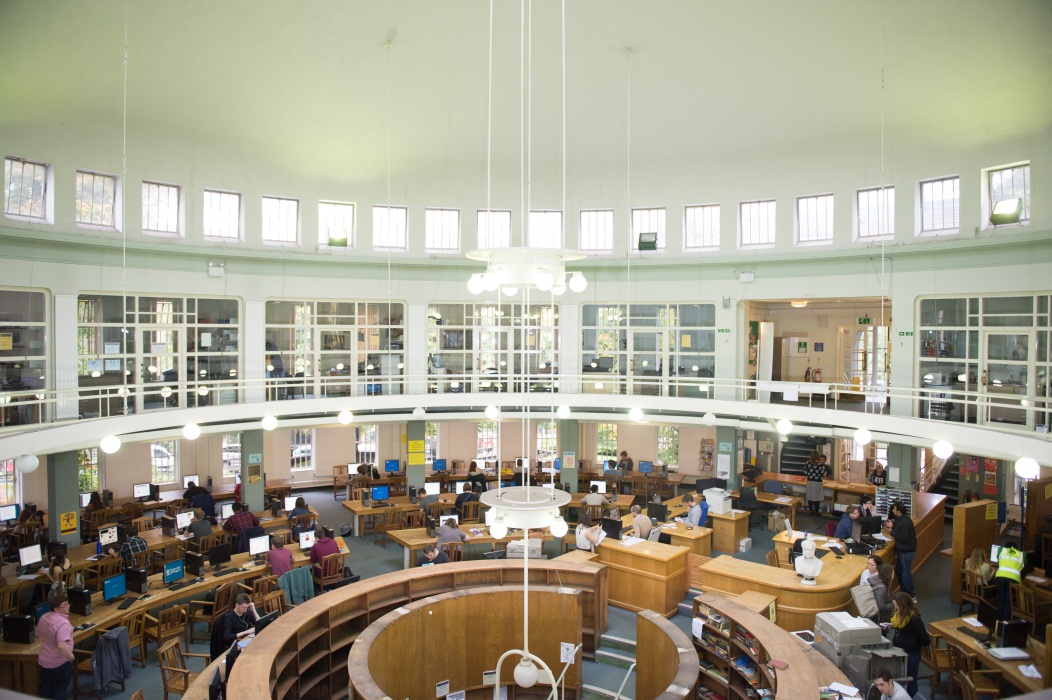 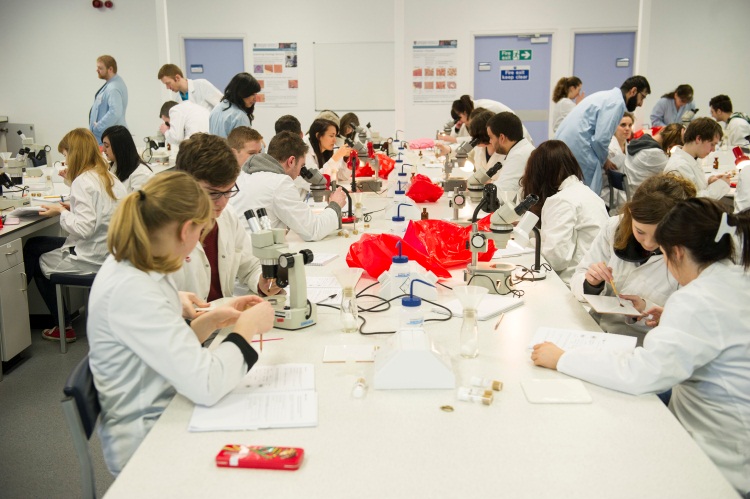 Film afternoon
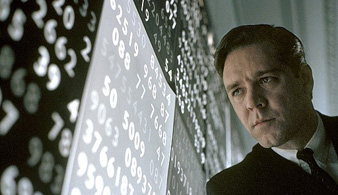 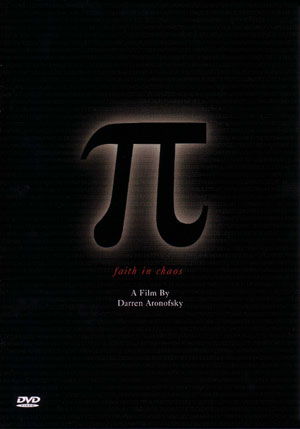 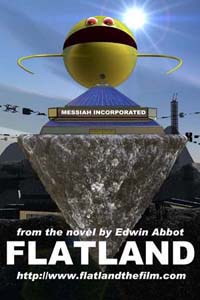 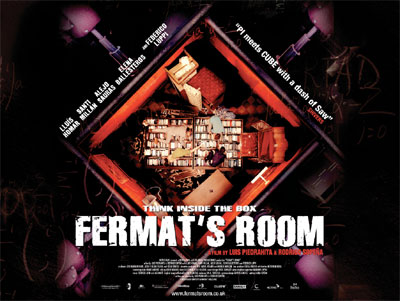 Knitting Group
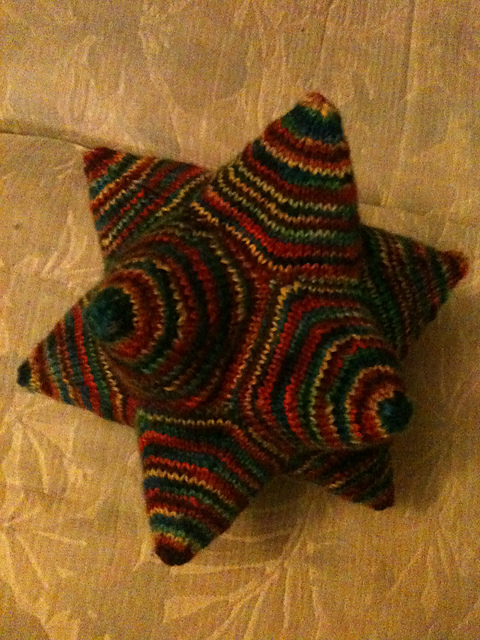 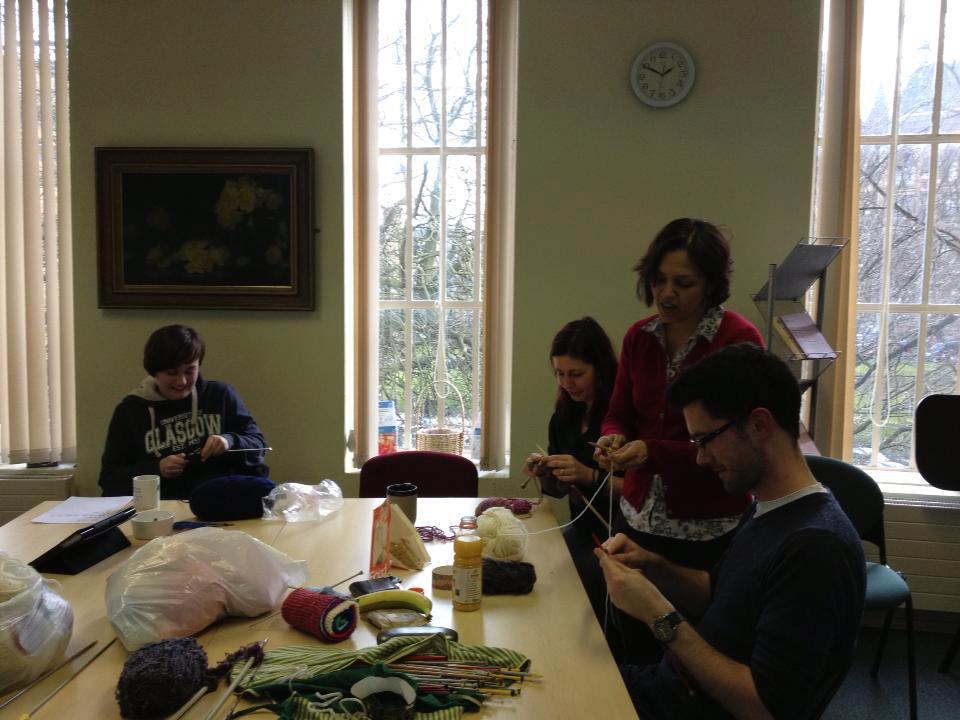 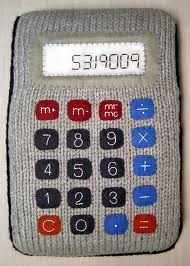 A big success
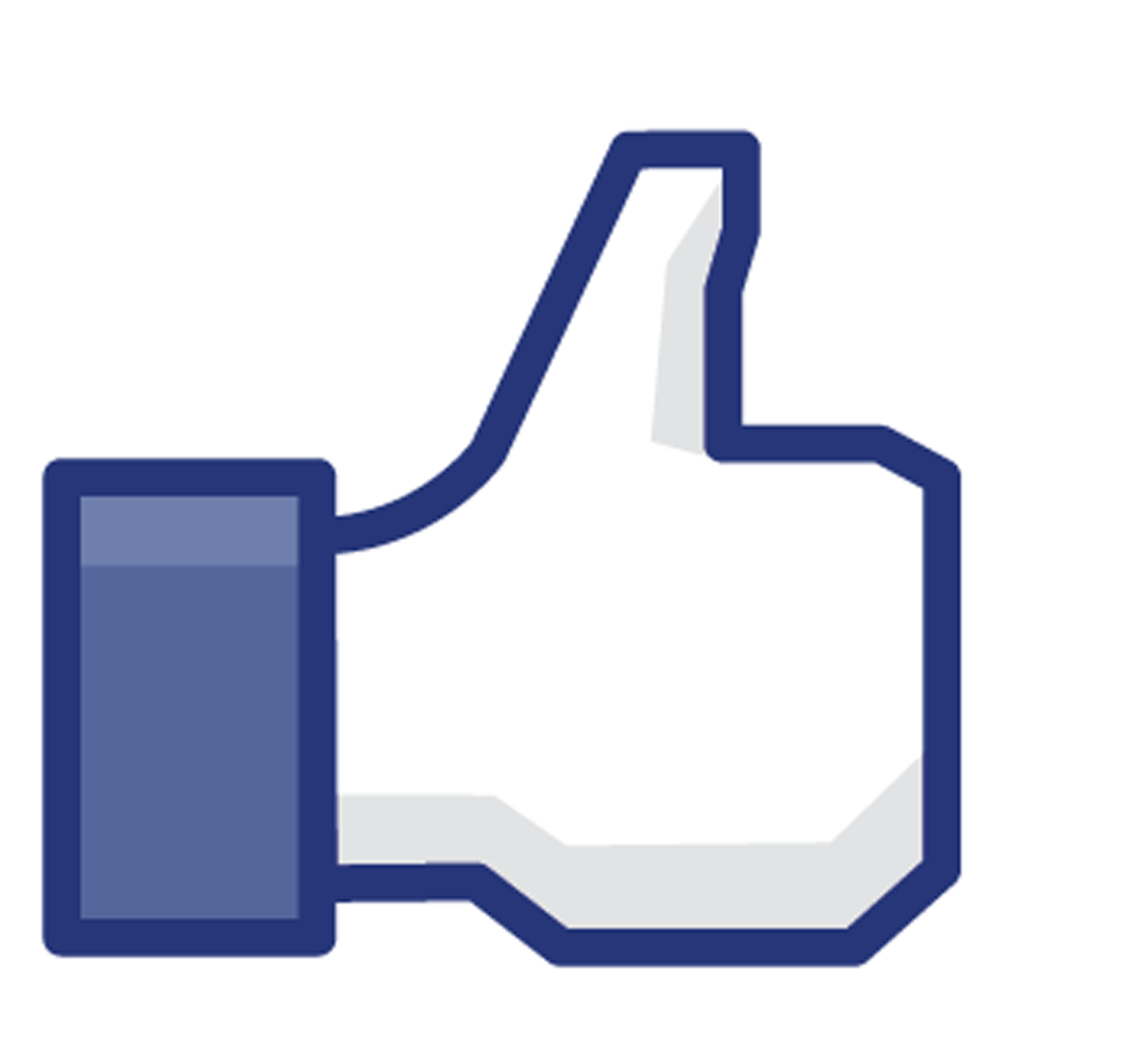 Thank you
Shazia Ahmed
https://twitter.com/ShaziaAhmed 

Sarah Honeychurch
https://twitter.com/nomadwarmachine 

Social Media and Learning Communities
https://www.facebook.com/groups/12544718765832/